Fife Council
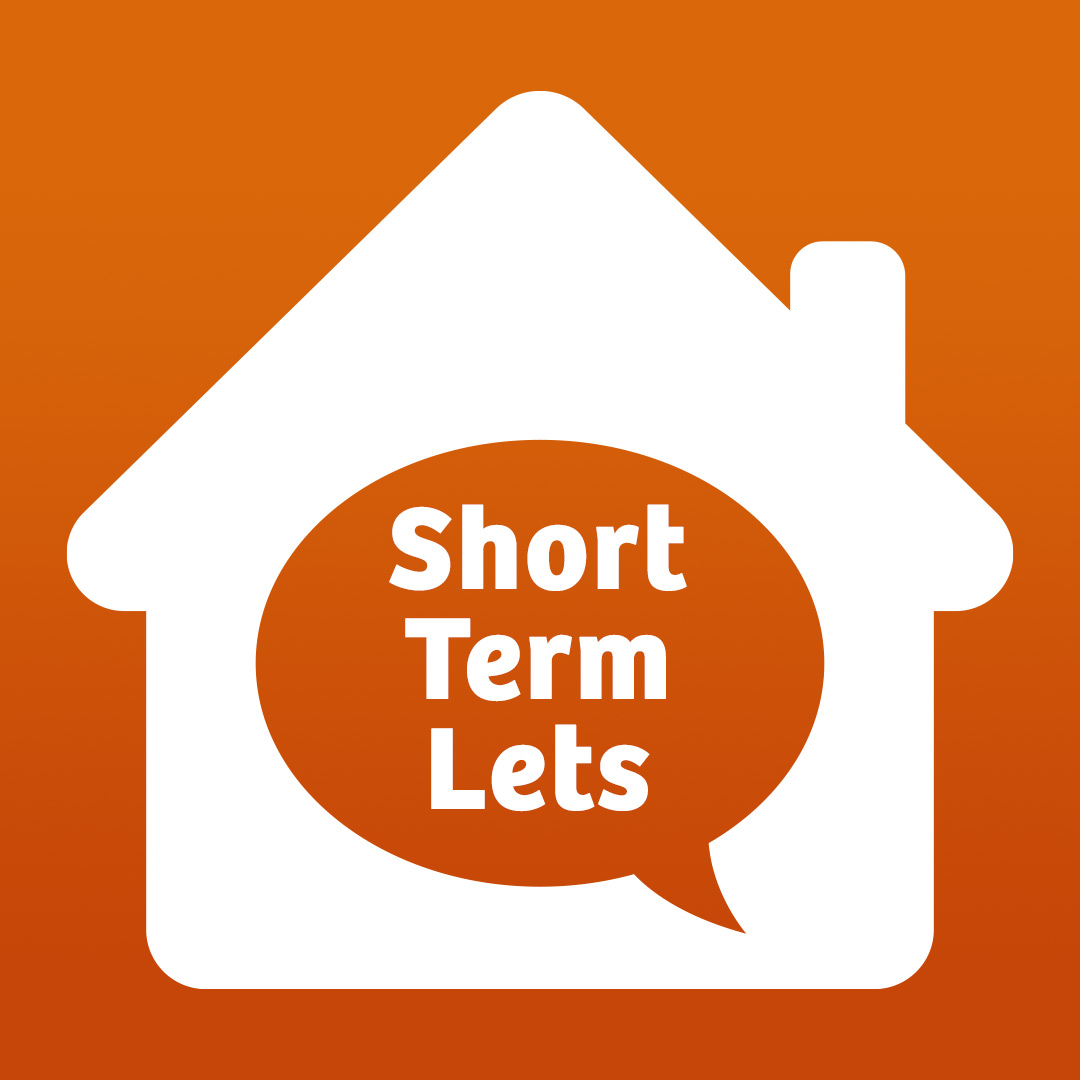 Short-term Let Licensing
Consultation Responses 
June 2022
Reason for the Consultation
Fife Council wished to collate the views of people who were interested in helping shape the Short-term Let Licensing Scheme.  
This was introduced under the Civic Government (Scotland) Act 1982 (Licensing of Short-term Lets) Order 2021, which came into force on 1 March 2022. 
Fife Council is required to have a scheme in place by 1 October 2022.
386 Responses Received
50% from Individuals 
42% from Short-term Let Hosts / Agents
8% from Others
Responses for a 3-year licence
55% for Secondary Letting 
41% for Home Letting
49% for Home Sharing
45% for Home Letting & Sharing
Responses for Inspections to Premises
57% would like inspections to premises

97% for Secondary Letting 
89% for Home Letting
65% for Home Sharing
78% for Home Letting & Sharing
Responses for Additional Licence Conditions
70% would like to see additional conditions
66% for anti-social behaviour
64% for noise and nuisance 
60% for unlawful activity 
60% for overcrowding
50% for litter in common areas
Responses for Temporary Licensing
42% would like temporary licensing

for major sporting events
for major international events 
for trial of Short-term Letting
Thank you to everyone who took part and gave us their views to shape the Fife Short-term Let Scheme.
Applying for a Licence
STL Application

Please check documents to ensure applications 
are valid
Online Application (Paper Application on Request)
Applicants must provide:
Annual Gas Certificate (for premises with a gas supply)
Electrical Installation Condition Report
Portable Appliance Testing Report
Additional Information Required for the Application:
EPC Rating and Expiry Date (For Secondary Let Dwellings)
Buildings Insurance Expiry Date
Public Liability Insurance Expiry Date
Legionella Risk Assessment Date Complete
Apply for a licence @  Short term lets | Fife Council
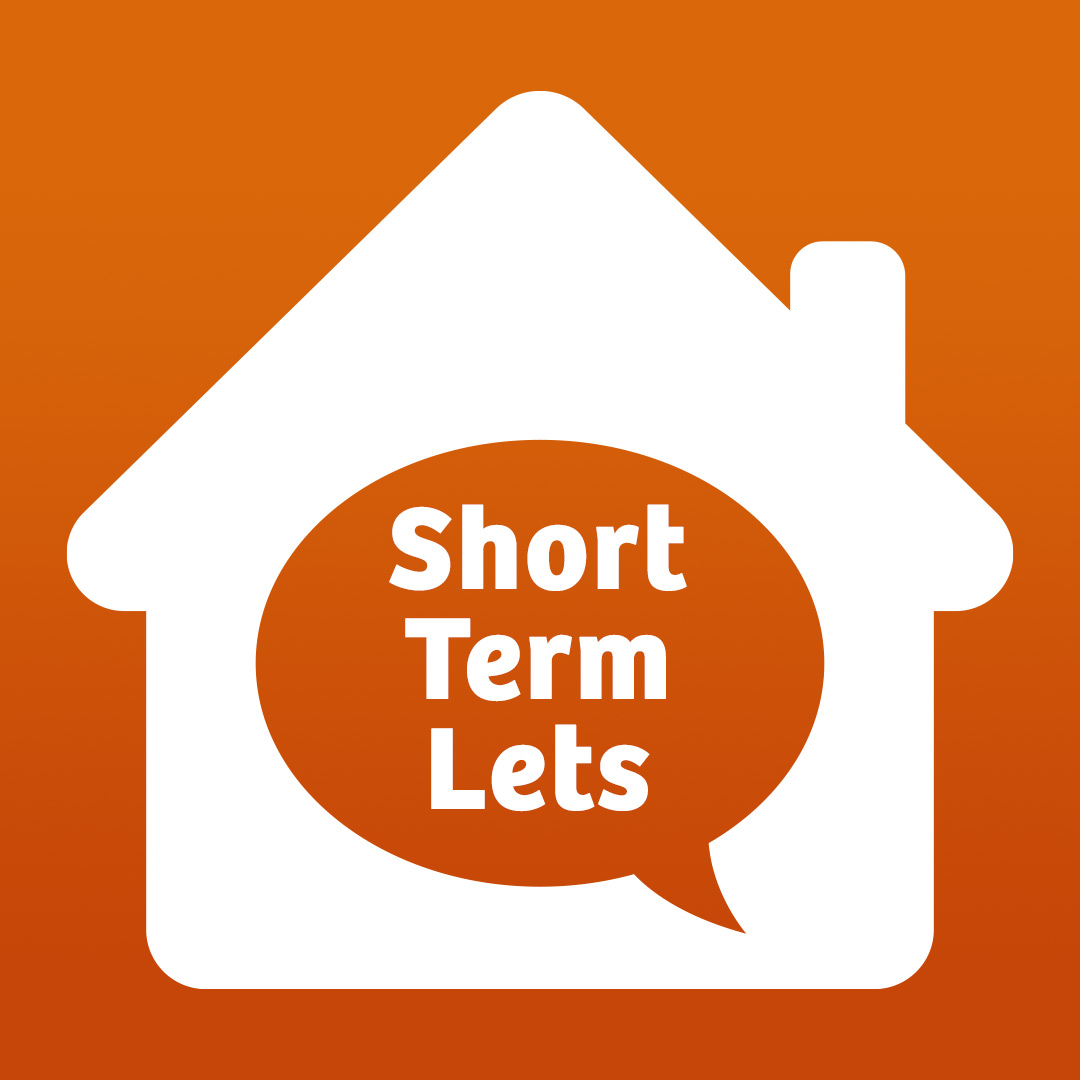 Help with Applications
Fife Council Short-term Lets    
Short term lets | Fife Council
Short-term Let Policy
STL Application Form
STL FAQs
Fife Council Planning
Apply & pay for Planning Permission | Fife Council

Scottish Government Guidance 
Part 1: Guidance for Hosts and Operators
Part 2: Supplementary Guidance for Licensing Authorities, Letting Agencies and Platforms